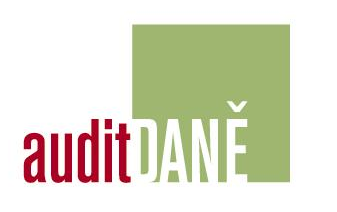 Veřejné zakázky dle Pravidel OP VK z pohledu externího auditora
AUDIT DANĚ CZ
Obsah prezentace
Veřejná zakázka
Externí dodavatel pro administraci výběrového řízení
Zacílení kontroly veřejných zakázek
Transparentnost
Rovné zacházení
Zákaz diskriminace
Předpokládaná hodnota
Předpokládaná hodnota vs. maximální hodnota
Kvalifikační předpoklady
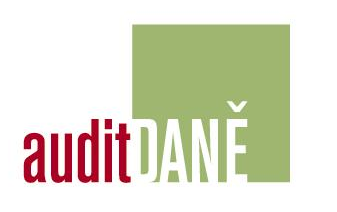 Obsah prezentace
Zadávací dokumentace
Uveřejnění oznámení o zahájení výběrového řízení
Oslovení dodavatelů
Nabídka
Hodnotící kritéria
Hodnotící komise a hodnocení nabídek
Uzavření smlouvy
Nemožnost uzavření smlouvy s uchazečem
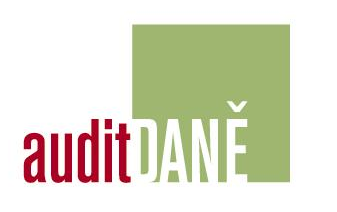 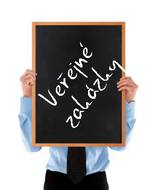 Veřejná zakázka
zadávaná zadavatelem
prvek úplaty
zakázka na dodávky, služby nebo stavební práce
Veřejná zakázka malého rozsahu
Závazné postupy pro zadávání prostředků finanční podpory
Podmínky: 
Spjatost výdajů s realizací projektu
Nezbytnost výdajů
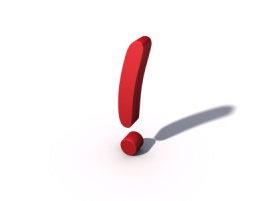 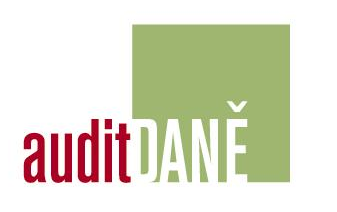 Externí dodavatel pro administraci výběrového řízení
po datu zahájení realizace projektu
Způsobilé výdaje
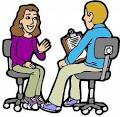 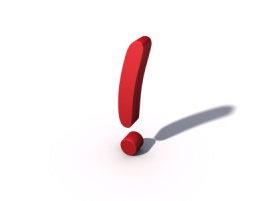 Nositelem zodpovědnosti za dodržení všech podmínek je vždy zadavatel. 
Předáním realizace zadání veřejné zakázky externímu subjektu se zadavatel této zodpovědnosti nezbavuje!
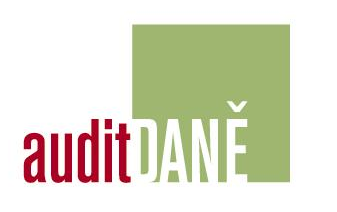 Zacílení kontroly veřejných zakázek
Rozhodující pro externího auditora je posouzení skutečností, které ovlivnily, nebo mohly ovlivnit:

Výběr dodavatele
Cenu zakázky
Obecné zásady
Transparentnost
Rovné zacházení
Zákaz diskriminace
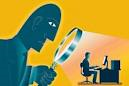 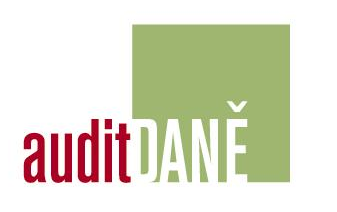 Transparentnost
přesně vymezená kritéria pro hodnocení nabídek
transparentní hodnocení dle stanovených kritérií
jasná a srozumitelná zdůvodnění rozhodnutí
archivace 




   Řádně archivovat veškeré dokumenty související s výběrovým řízením, uchovávat i 
	elektronickou dokumentaci, vyřazené nabídky, dotazy, …
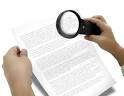 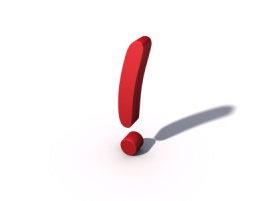 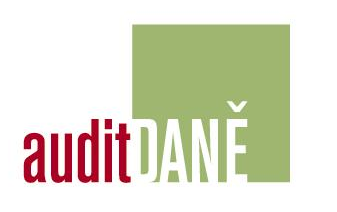 Rovné zacházení
Stejné podmínky
Stejná práva
Stejná hodnotící kritéria





   Jasně definovat přesné podmínky výběrového řízení tak, aby všichni uchazeči předem věděli, bude řízení probíhat.
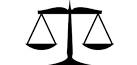 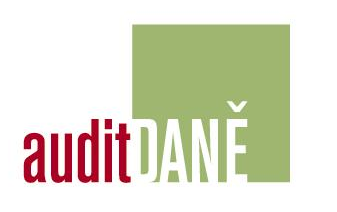 Zákaz diskriminace
Zadavatel nesmí :
omezovat uchazeče
bezdůvodně vylučovat uchazeče
zvýhodňovat některé dodavatele
zvýhodňovat konkrétní zboží
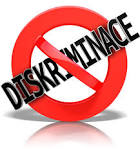 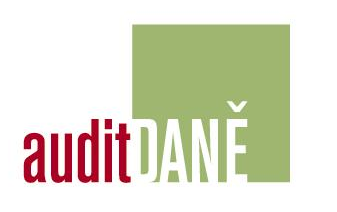 Předpokládaná hodnota
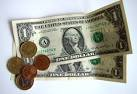 V souladu Pravidly OP VK
	
	Nesprávnosti:
rozdělení předmětu veřejné zakázky z důvodu snížení předpokládané hodnoty pod stanovené finanční limity
slučování vzájemně nesouvisejících předmětů plnění

	Rozhodující prvek: věcná, místní a časová souvislost.

		Pokud zadavatel dospěje k názoru, že je vhodné jednotlivé 	druhy plnění zadávat jediným VŘ, měl by zároveň 
		umožnit i plnění jednotlivých částí zakázky.
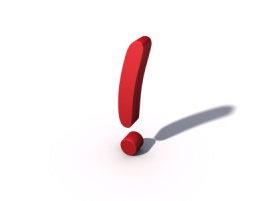 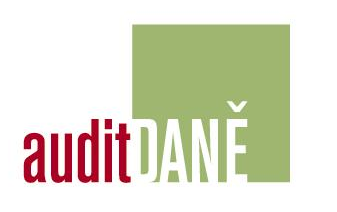 Předpokládaná hodnota vs. maximální hodnota
Předpokládaná hodnota - ukazatel režimu, kterým se zadání VZ řídí. 
Maximální hodnota - maximální přípustná nabídková cena
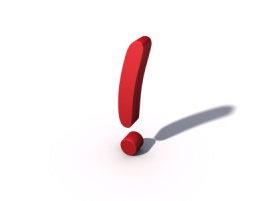 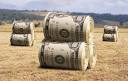 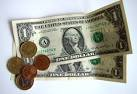 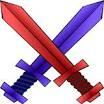 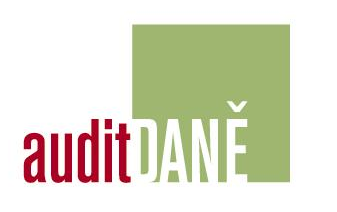 Kvalifikační předpoklady
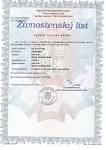 minimální požadavky na dodavatele

minimální rozsah požadovaných podkladů
způsob prokázání kvalifikace
souvislost s předmětem veřejné zakázky
přiměřenost kvalifikačních předpokladů
diskriminační kritéria

		Kvalifikační předpoklady nesmí být předmětem 	hodnotících kritérií
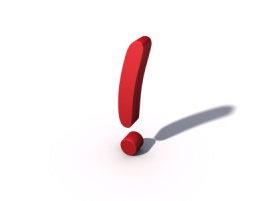 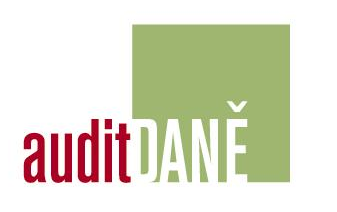 Zadávací dokumentace
Jednoznačnost
Požadavky dle Pravidel
Nedovolený obsah
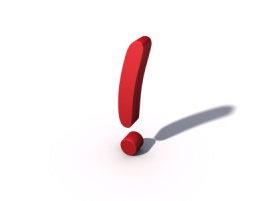 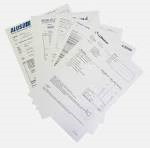 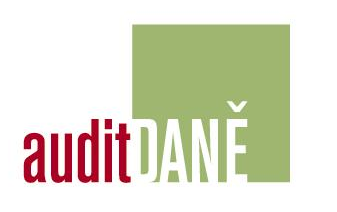 Uveřejnění oznámení o zahájení výběrového řízení
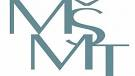 Na webových stránkách MŠMT nebo Zprostředkujícího subjektu

Náležitosti: 
Povinný obsah dle Pravidel
Hodnotící kritéria
Lhůta pro podání nabídek
Změny zadávacího řízení
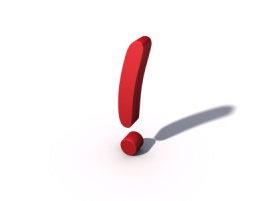 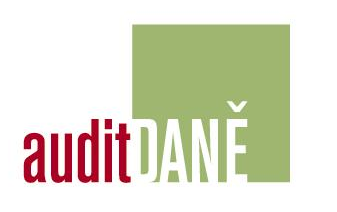 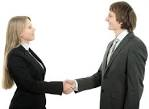 Oslovení dodavatelů
Pokud zadavatel sám přímo oslovuje zájemce, vyzve
pouze takové, o nichž má informace, že jsou schopni
požadované plnění poskytnout řádně a včas.

Porušení této povinnosti:
Oslovení dodavatele, které v příslušné oblasti nepodniká či nemá dostatečnou kapacitu danou zakázku plnit
Oslovení dodavatele, u něhož je předem jasné, že nemohou podat nabídku za přiměřenou cenu vzhledem k místu svého podnikání a místu realizace veřejné zakázky (např. náklady na dopravu)
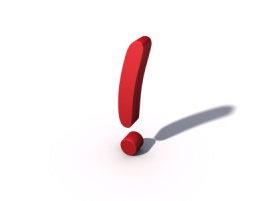 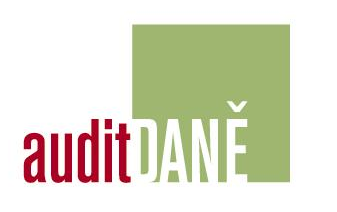 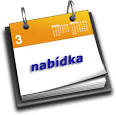 Nabídka
Náležitosti nabídky
Požadavky zadavatele
Identifikační údaje uchazeče
Seznam statutárních orgánů nebo členů statutárních orgánů, kteří v posledních 3 letech od konce lhůty pro podání nabídek byli v pracovněprávním, funkčním či obdobném poměru u zadavatele
Má-li dodavatel formu akciové společnosti, seznam vlastníků akcií, jejichž souhrnná jmenovitá hodnota přesahuje 10 % základního kapitálu, vyhotovený ve lhůtě pro podání nabídek,
Prohlášení uchazeče o tom, že neuzavřel a neuzavře zakázanou dohodu podle zvláštního právního 
	předpisu v souvislosti se zadávanou veřejnou 
	zakázkou.
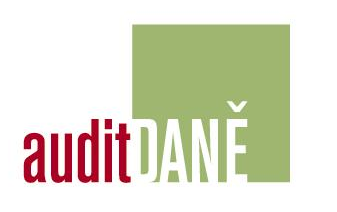 Hodnotící kritéria
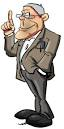 Požadavky:
Přesně definovaná
Srozumitelná
V souladu s Pravidly
Dílčí kritéria pouze vztahující se k předmětu plnění
Nesmí obsahovat kvalifikační kritéria, platební podmínky, pokuty za neplnění povinností dodavatele
	
		Pokud je v rámci ekonomické výhodnosti nabídky
		zvoleno více hodnotících kritérií, musí být
		v zadávacích podmínkách stanoven způsob, 
		jak bude takové kvalitativní kritérium 
		hodnoceno.
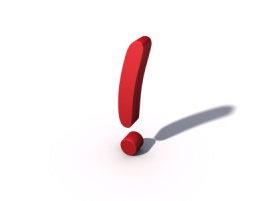 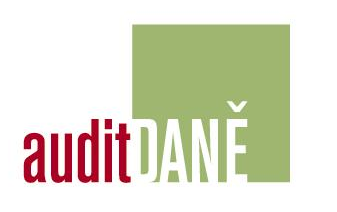 Hodnotící komise a hodnocení nabídek
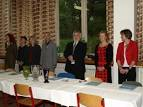 Minimálně 3 osoby
Usnášeníschopná
Nepodjatá
Zachovávat mlčenlivost

Komise je povinna:
Nehodnotit neúplnou nabídku
Hodnotit nabídky podle stanovených hodnotících kritérií
Dodržet váhy přidělené hodnotícím kritériím
Postup hodnocení a závěry uvést ve zprávě o hodnocení nabídek

		Komise nesmí hodnotit nabídku, která byla 
		doručena  po stanovené lhůtě
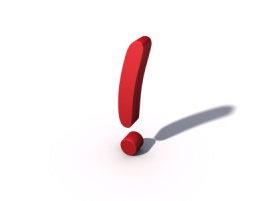 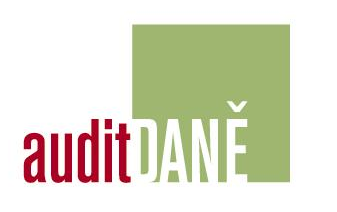 Zpráva o hodnocení nabídek
Složení hodnotící komise
Oslovení uchazeči
Doručené nabídky
Uchazeči vyzvaní k doplnění či objasnění nabídky
Posouzené nabídky
Vyřazené nabídky + zdůvodnění
Způsob hodnocení + zdůvodnění přidělených bodů
Výsledek hodnocení
Odůvodnění výsledku hodnocení
Datum a podpis
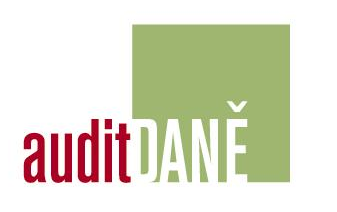 Uzavření smlouvy
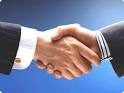 Písemná forma
Náležitosti dle Pravidel
Po uplynutí lhůty pro podání námitek
V souladu s nabídkou (tzn. předmět, cena, jakost, množství,…)
Nesmí být uzavírány dodatky rozšiřující předmět veřejné zakázky 
Nesmí být uzavírány dodatky, které podstatným způsobem mění práva a povinnosti smluvních stran
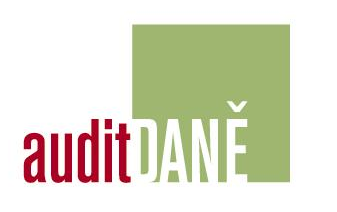 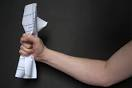 Nemožnost uzavření smlouvy s uchazečem
Pokud se na zpracování uchazečovy nabídky podílel zaměstnanec zadavatele, člen statutárního orgánu zadavatele, statutární orgán, člen správní či dozorčí rady zadavatele, člen realizačního týmu projektu či osoba, která se na základě smluvního vztahu podílela na přípravě nebo zadání předmětného výběrového řízení, 
S uchazečem ve sdružení, který je zaměstnancem zadavatele či členem realizačního týmu či osobou, která se na základě smluvního vztahu podílela na přípravě nebo zadání předmětného výběrového řízení, nebo 
Jehož subdodavatelem je zaměstnanec zadavatele, člen realizačního týmu či osoba, která se na základě smluvního vztahu podílela na přípravě nebo zadání předmětného výběrového řízení 
Jemuž byl uložen zákaz plnění veřejných zakázek ve smyslu § 120a odst. 2) zákona č. 137/2006 Sb. a je veden 
	v rejstříku osob se zákazem plnění veřejných zakázek
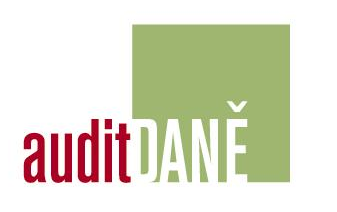 Uveřejnění smlouvy
Smluvní cena
 200.000 Kč – 500.000 Kč: webové stránky MŠMT nebo Zprostředkujícího subjektu
Nad 500.000 Kč: na profilu zadavatele

Lhůta: 15 dní od uzavření
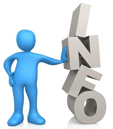 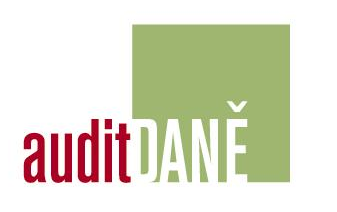 Děkuji za pozornost a přeji dobrou chuť!
Ing. Ivana Burianová, MBA
www.auditdane.cz
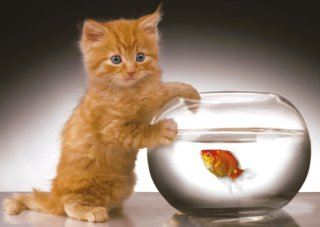